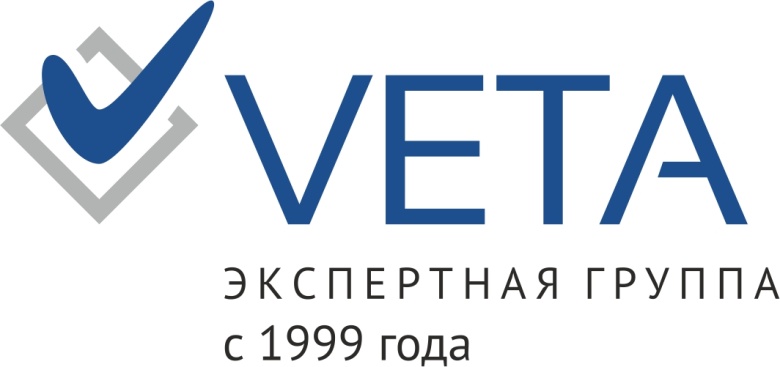 www.veta.expert
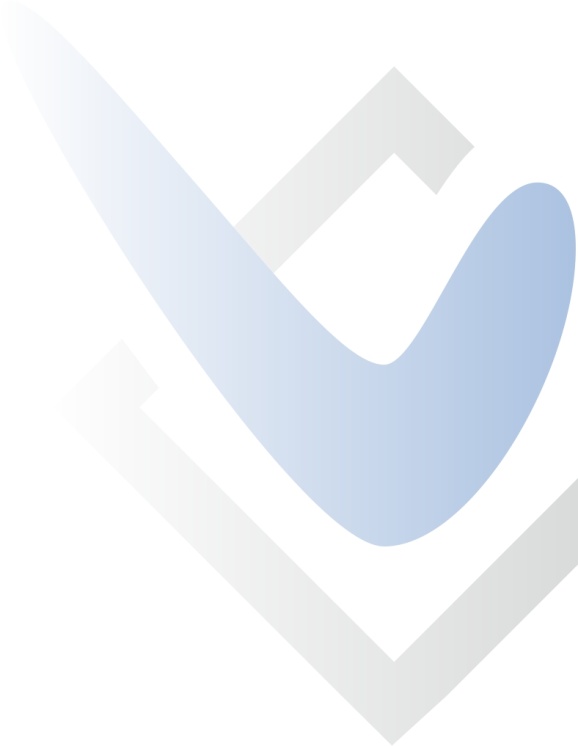 Оценка

        Экспертиза

       Консалтинг
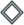 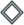 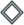 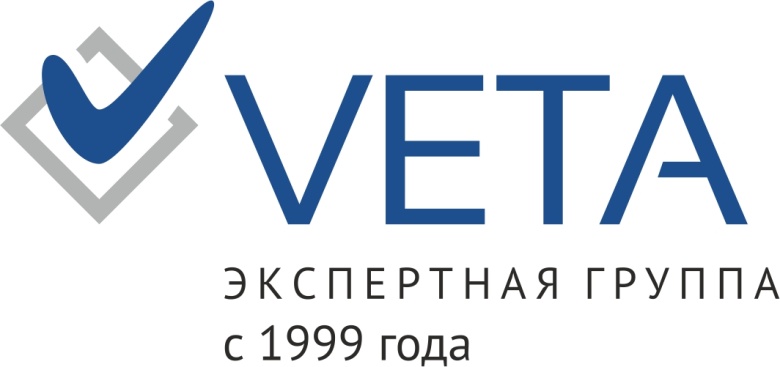 www.veta.expert
«Практика судебной экспертизы при оспаривании кадастровой стоимости»


Александр Терентьев
Судебный эксперт,
Заместитель директора Экспертной группы VETA 
по оценочной деятельности.
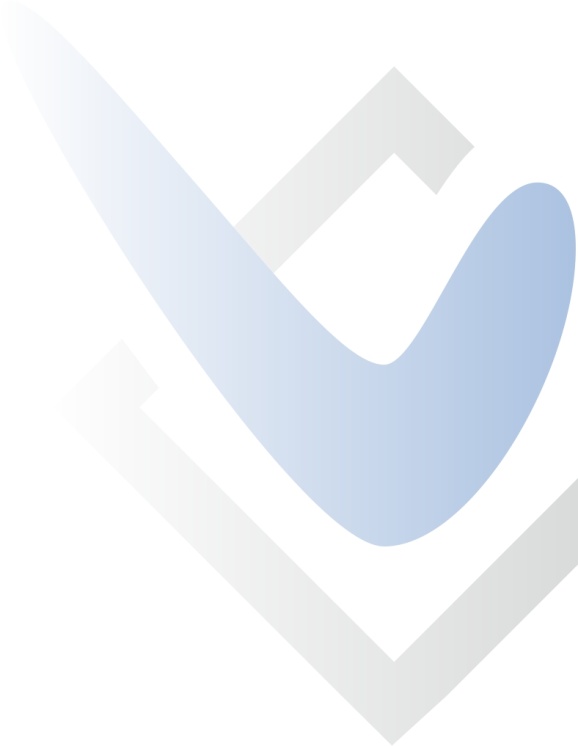 VETA помогает вам
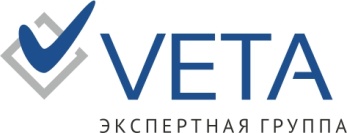 Сравнительная таблица - практика судебной экспертизы:
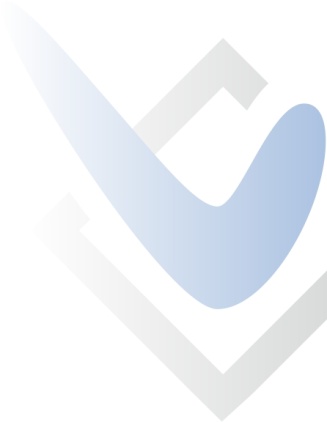 www.veta.expert                                                                                                                   8 (800) 775-04-99
VETA помогает вам
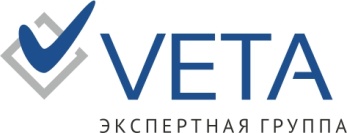 Сравнительная таблица - практика судебной экспертизы:
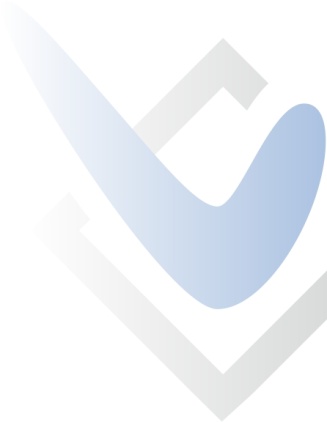 www.veta.expert                                                                                                                   8 (800) 775-04-99
[Speaker Notes: Согласно практике арбитражных судов наиболее частые предметы спора «тарифных» дел:]
VETA помогает вам
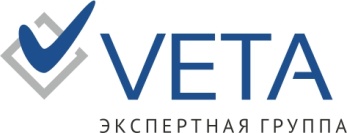 Сравнительная таблица - практика судебной экспертизы:
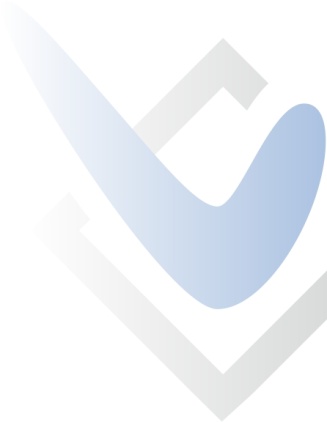 www.veta.expert                                                                                                                   8 (800) 775-04-99
[Speaker Notes: Согласно практике арбитражных судов наиболее частые предметы спора «тарифных» дел:]
VETA помогает вам
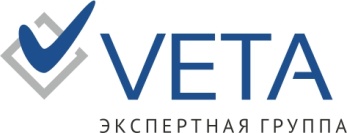 Сравнительная таблица - практика судебной экспертизы:
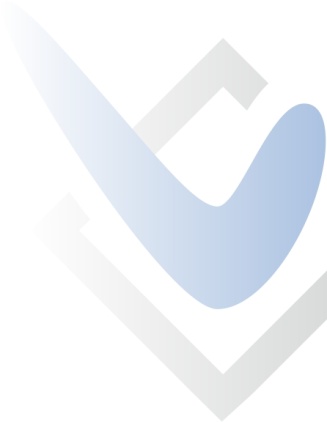 www.veta.expert                                                                                                                   8 (800) 775-04-99
[Speaker Notes: Согласно практике арбитражных судов наиболее частые предметы спора «тарифных» дел:]
VETA помогает вам
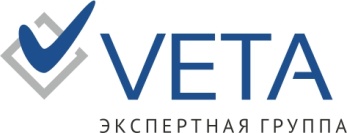 Сравнительная таблица - практика судебной экспертизы:
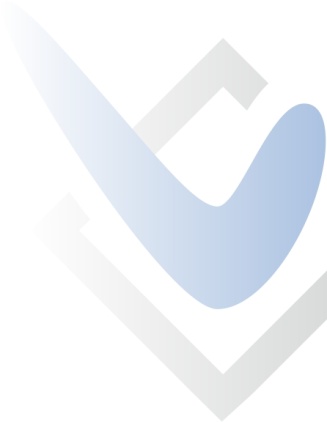 www.veta.expert                                                                                                                   8 (800) 775-04-99
[Speaker Notes: Согласно практике арбитражных судов наиболее частые предметы спора «тарифных» дел:]
VETA помогает вам
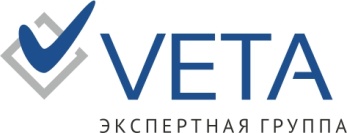 Статистика за 2018 г. по результатам оспаривания кадастровой стоимости в судебном порядке
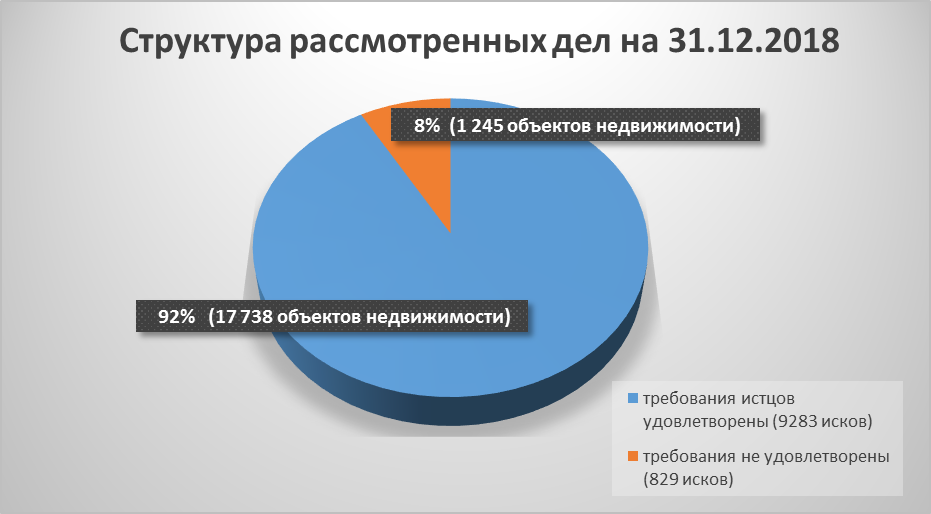 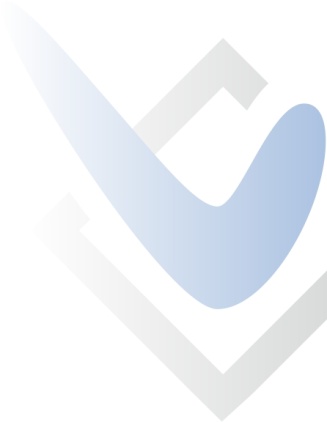 Кадастровая стоимость была снижена на 718,2 млрд. руб. (на 40,6 %)
www.veta.expert                                                                                                                   8 (800) 775-04-99
VETA помогает вам
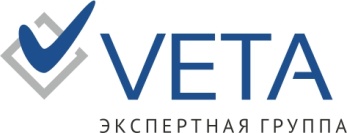 Наиболее часто задаваемые вопросы затрагивают
Оцениваемый объект
Аналоги
Арифметические и технические ошибки
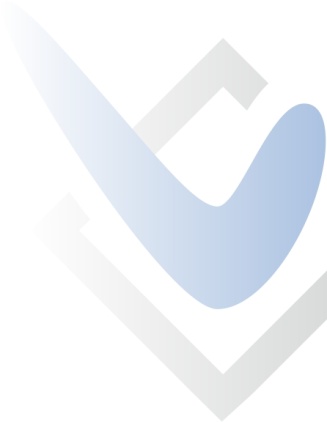 www.veta.expert                                                                                                                   8 (800) 775-04-99
VETA помогает вам
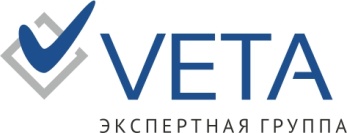 Действия эксперта для минимизации вопросов
1. Выезд эксперта на осмотр оцениваемого объекта!
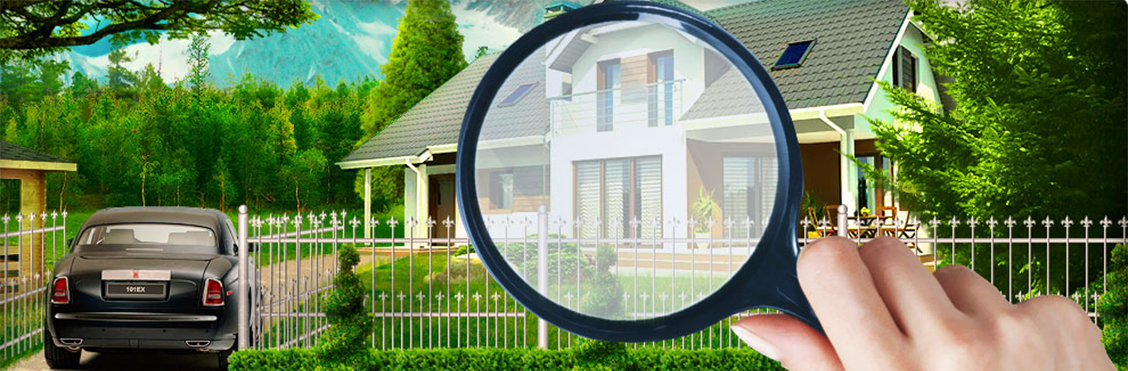 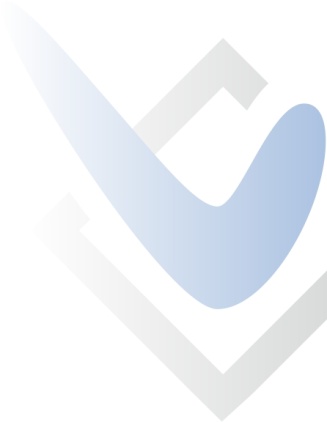 www.veta.expert                                                                                                                   8 (800) 775-04-99
VETA помогает вам
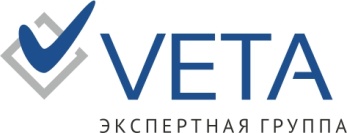 Действия эксперта для минимизации вопросов
2. Изучение аналогов!
Объект-аналог на сайте:
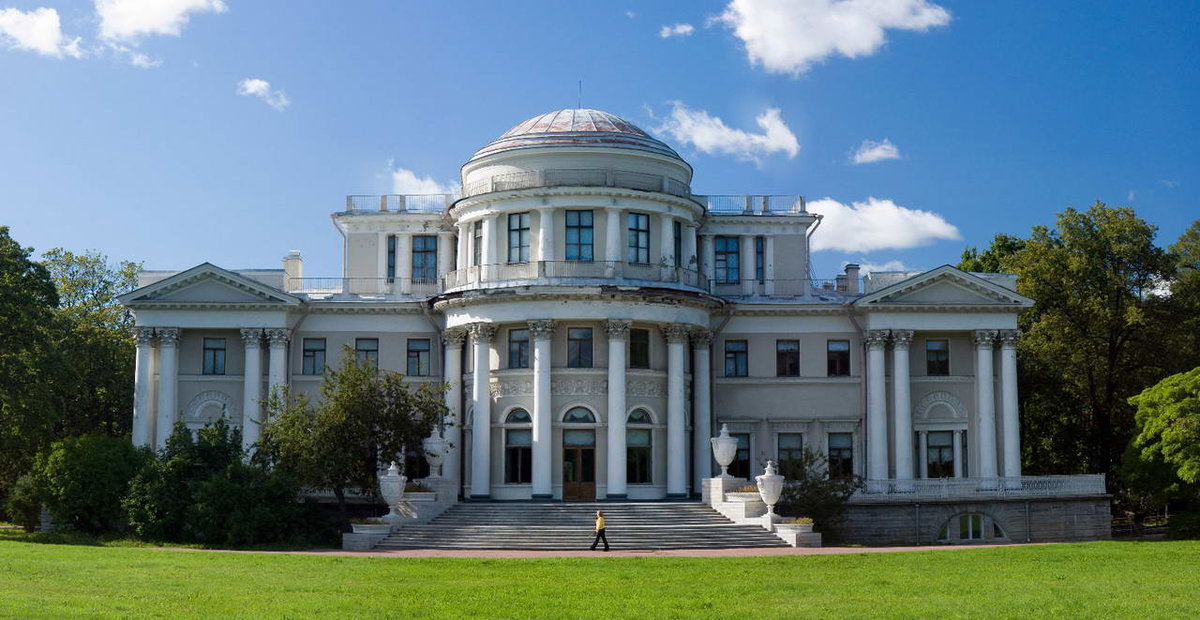 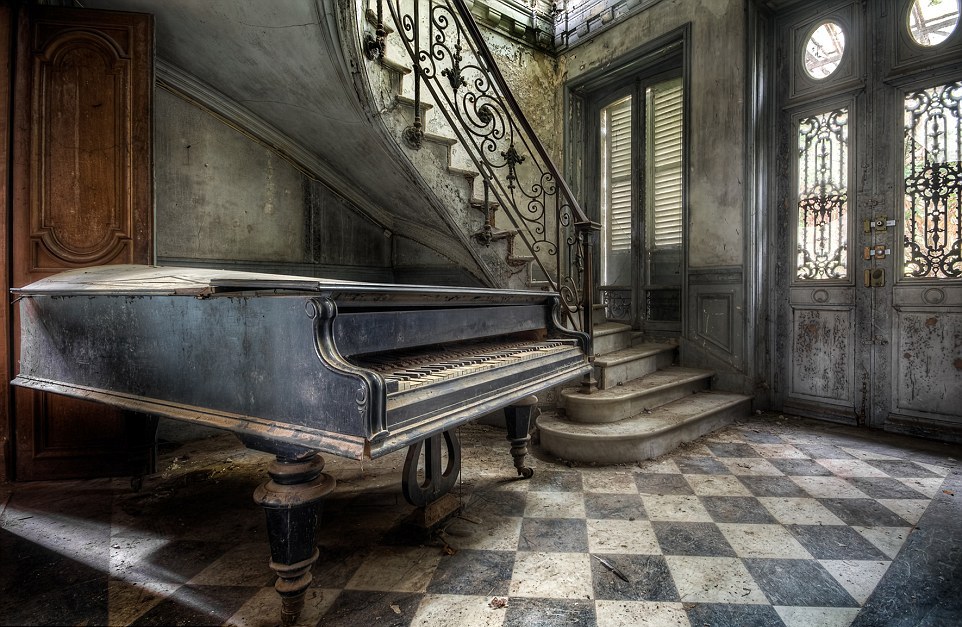 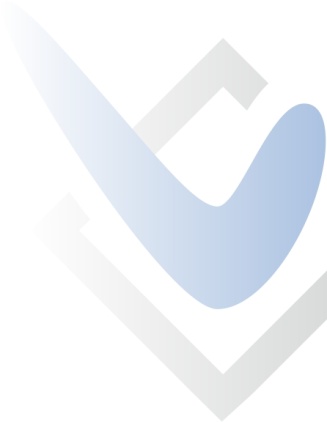 www.veta.expert                                                                                                                   8 (800) 775-04-99
VETA помогает вам
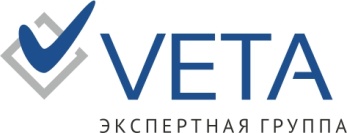 Действия эксперта для минимизации вопросов
2. Изучение аналогов!
Что нужно:
Найти объект, выставленный на открытый рынок на других сайтах
Найти точный адрес
Найти кадастровый номер
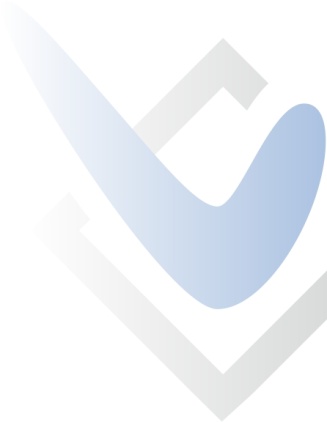 www.veta.expert                                                                                                                   8 (800) 775-04-99
VETA помогает вам
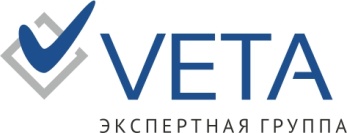 Действия эксперта для минимизации вопросов
2. Изучение аналогов!
Объект-аналог после подробного изучения:
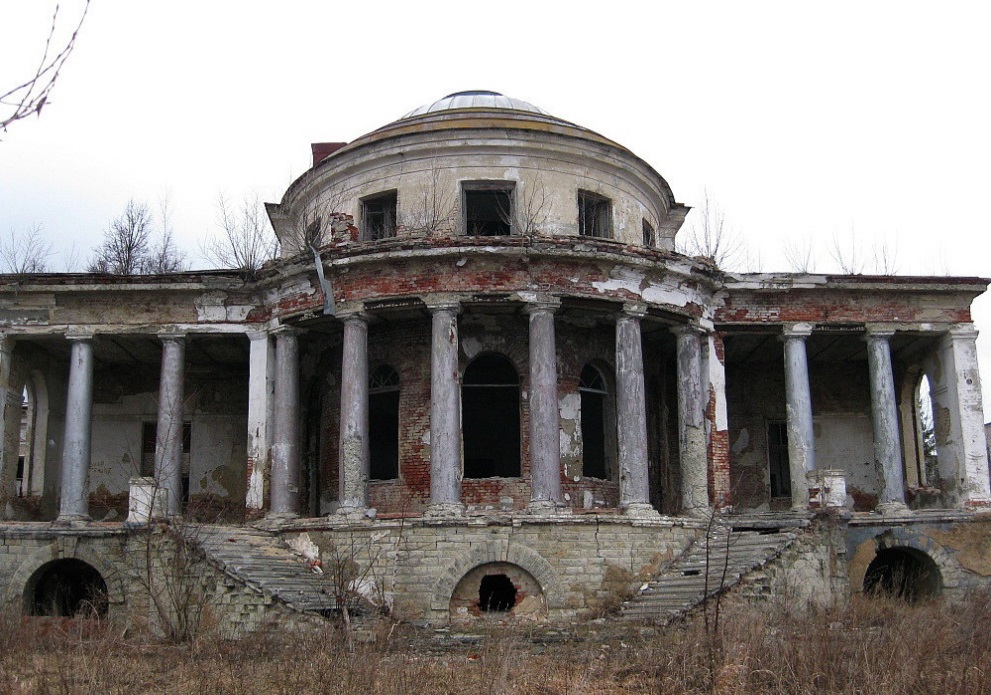 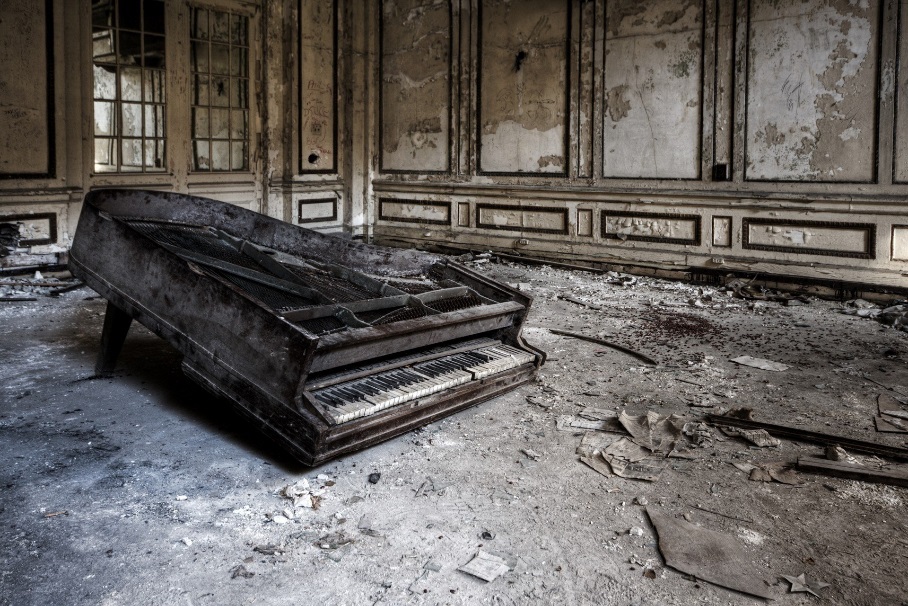 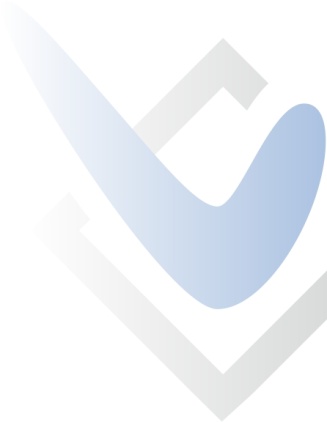 www.veta.expert                                                                                                                   8 (800) 775-04-99
VETA помогает вам
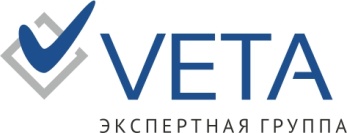 Действия эксперта для минимизации вопросов
3. Конечно, дать проверить работу коллегам в специализированный по проверке отдел :)
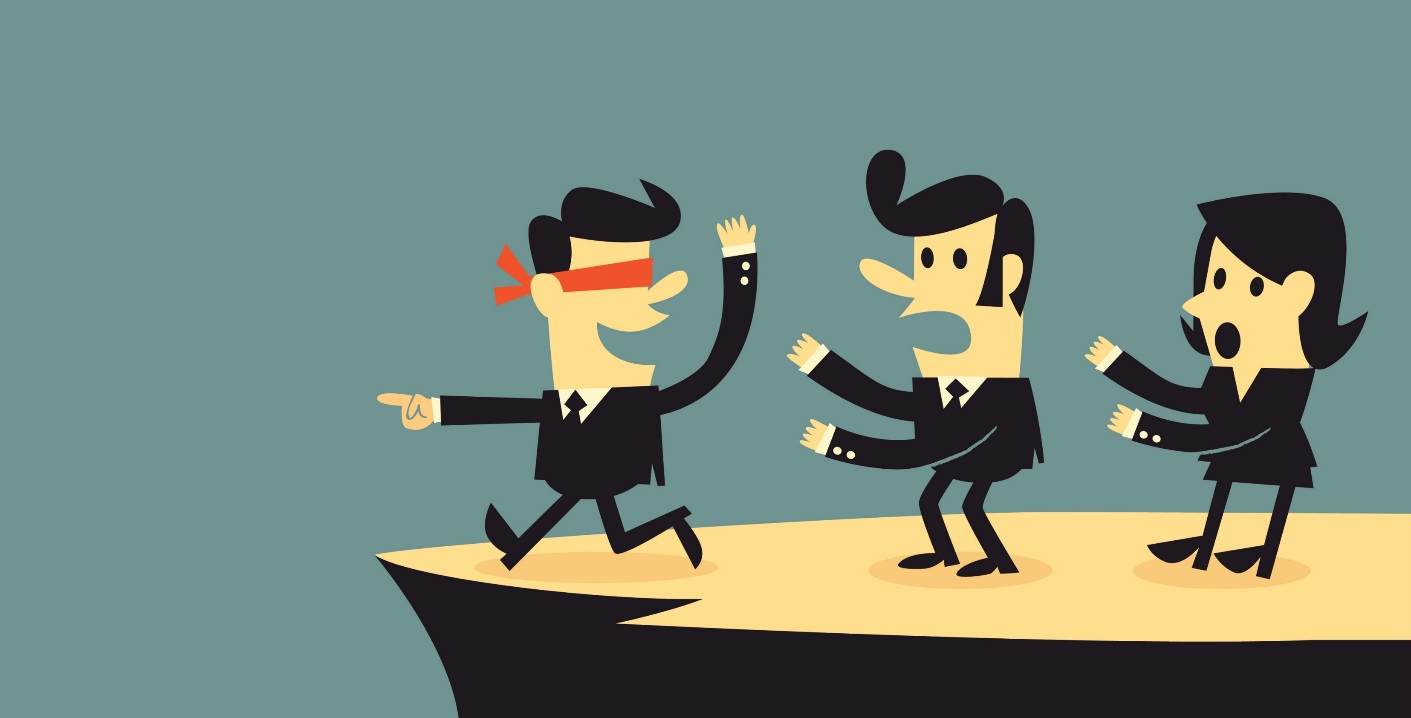 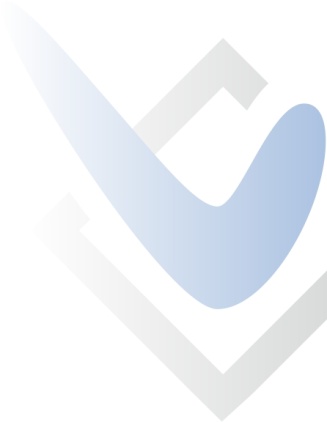 www.veta.expert                                                                                                                   8 (800) 775-04-99
VETA помогает вам
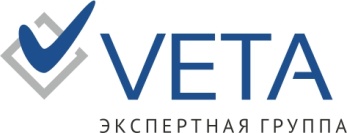 Кейс – земельные участки ГК «Ока»
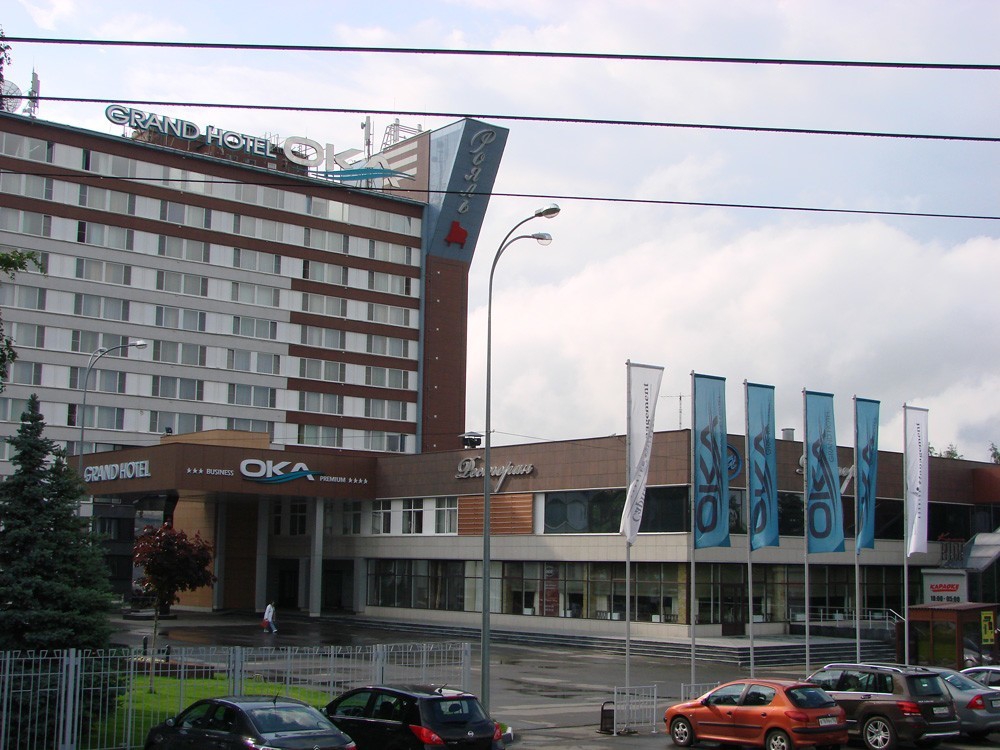 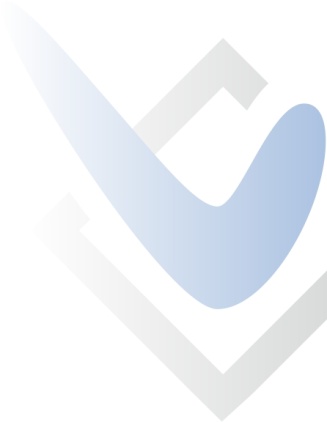 www.veta.expert                                                                                                                   8 (800) 775-04-99
VETA помогает вам
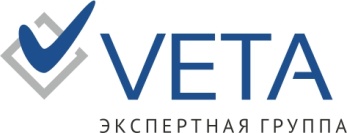 Кейс – земельные участки ГК «Ока»
Оспаривалась кадастровая стоимость 4 земельных участков:
Кадастровая стоимость, до обращения в суд = 143 867 713,9 руб.
Рыночная стоимость в отчете об оценке = 102 031 000 руб.
Рыночная стоимость в заключении эксперта = 111 470 000 руб.

Суд вынес решение об установлении кадастровой стоимости в размере рыночной согласно результатам определенным экспертом 111 470 000 руб.
Экономия на налоговых платежах составила 486 000 руб./год
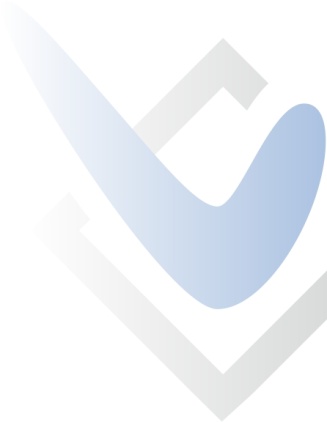 www.veta.expert                                                                                                                   8 (800) 775-04-99
Обратная связь
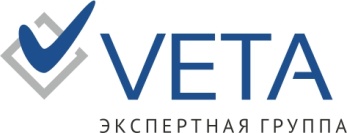 Звоните по бесплатному 
телефону 
8 (800) 775-04-99 

или отправьте запрос по 
электронной почте 
на адрес veta@veta.expert







www.veta.expert
www.veta.expert                                                                                                                   8 (800) 775-04-99